AFSTEMMINGSOVERLEG
JUNI 2020 Team Regionale werking
PRESENTATIE TER VERVANGING VAN GEANNULEERDE OVERLEGMOMENTEN
Omwille van de coronacrisis werd het afstemmingsoverleg van juni 2020 geannuleerd. 
We willen deze presentatie starten met een welgemeend dankwoord aan alle vergunde zorgaanbieders en andere organisaties, aan allen die zorg en assistentie aan personen met een handicap boden en bieden in deze bizarre tijden. 
Dank aan allen voor de geleverde en nog te leveren inspanningen !
Het einde van de covid-19-periode is momenteel nog niet bepaald. Een Ministerieel Besluit rond compenserende maatregelen wordt momenteel uitgewerkt.
Voor actuele informatie en richtlijnen omtrent covid-19 verwijzen we naar de verdere communicatie hieromtrent.  Een overzicht hiervan vindt u terug  op de website van het VAPH: https://www.vaph.be/maatregelen-coronavirus/professionelen
2
PRESENTATIE TER VERVANGING VAN GEANNULEERDE OVERLEGMOMENTEN
Deze  online publicatie van de presentatie is bedoeld om u een overzicht te bieden van de cijfers over 2019. 
Daarnaast is er een korte  actualisatie  van recente “niet corona-gerelateerde” regelgeving en van de bewegingen in het ondersteuningslandschap. 
Vragen over deze presentatie kan u mailen naar afstemming@vaph.be.
3
AGENDA
DEEL 1: Beleid en regelgeving
DEEL 2: De realiteit van het terrein
Bewegingen in het ondersteuningslandschap
Cijfergegevens
DEEL 3: Blijf op de hoogte
4
BELEID & REGELGEVING
5
REGELGEVING
6
DEFINITIEVE GOEDKEURING - MOZAIEKBESLUIT IV
Het Mozaïekbesluit IV werd definitief goedgekeurd en gepubliceerd in het Staatsblad. Dat betekent dat de regelgeving die hierin opgenomen is, van kracht is.
Voor de uitgebreide bespreking van de inhoud van het Mozaïekbesluit IV verwijzen we naar de presentatie van het afstemmingsoverleg van maart 2020: https://www.vaph.be/afstemmingsoverleg/presentaties/maart-2020
7
DE REALITEIT VAN HET TERREIN
8
BEWEGINGEN IN HET ONDERSTEUNINGSLANDSCHAP
9
BEWEGINGEN OP VLAAMS NIVEAU - SINDS 1 MAART 2020
Geen nieuwe vergunde zorgaanbieders (VZA) of wooninfrastructuur-initiatieven
3 nieuw geregistreerde ouderinitiatieven (totaal: 12)
Antwerpen: Heide Atelier (Heist-op-den-Berg) en Think out-of-the-box (Schilde)
Limburg: Cielo d'Angeli (Bocholt)
9 nieuwe groenezorginitiatieven (GZI) (totaal: 79 GZI)
Antwerpen: ‘t Gezelschap (Dessel)
Limburg: Beestig Wijs Zorgaanbod	(Vliermaal); Zorgboerderij Stal-Ter-Koze	 (Kozen) 
Oost-Vlaanderen: Zorgboerderij 'DIER-EN-ZORG' (Sint-Laureins) ; fantasticgarden.eu HKOA (Aspelare)
Vlaams-Brabant en Brussel: Atelier ScHePSeLs (Zemst); De Schuur (Tienen); Zelfoogsttuin Ramselveld  (Kessel-Lo)
West-Vlaanderen: Nabij de Zomerlinde (Alveringem)
10
CIJFERS
11
CIJFERS  - ENKELE ALGEMENE AANDACHTSPUNTEN VOORAF
Tenzij expliciet anders aangegeven, geven alle cijfergegevens de toestand weer op 31 december 2019 of de totalen voor het jaar 2019.
In deze presentatie leest u de rapporten per provincie. Voor verschillende rapporten hebben we ook onderverdelingen gemaakt. Al naargelang de voorkeuren vanuit de regio’s zijn deze opgedeeld per zorgregio (Antwerpen, Vlaams-Brabant en Brussel, West-Vlaanderen) of per zorgregieregio (Limburg, Oost-Vlaanderen). Op termijn  zullen we verder evolueren naar de geografische omschrijvingen die intersectoraal gelden.
Steeds is het domicilie van de personen met een handicap genomen. Indien van deze personen het domicilie niet gekend is of niet (meer) in Vlaanderen (met inbegrip van Brussel) ligt, zijn deze personen in geen enkele tabel meegenomen.
12
DIRECTE FINANCIERING(NAH EN GEÏNTERNEERDEN)
13
DIRECTE FINANCIERING VOOR PERSONEN MET EEN NAH - SITUATIE 9/06/2020
132 aanvragen sinds opstart op 15 oktober 2018
ongeveer 60% goedkeuringen
37 opnames in VZA
6 goedkeuringen zonder oplossing (in bemiddeling)
8 goedkeuringen zijn stopgezet (waarvan 5 wegens overlijden)
nog 14 beschikbare budgetten
14
TOELICHTING RAPPORTEN DIRECTE FINANCIERING NAH
De eerste tabel toont het aantal aanvragen obv jaar aanvraag uitgesplitst in:
vragen die al beoordeeld werden (definitieve beslissing): aantal goedkeuringen en aantal weigeringen
vragen die nog in behandeling zijn (nog geen definitieve beslissing, lopende HOC-dossiers maken hier bijvoorbeeld onderdeel van uit)
stopgezette vragen voordat er een beslissing genomen kon worden (stopgezet op vraag van de cliënt of wegens niet vervolledigd, overleden …)
 In de tweede tabel wordt het aantal goedkeuringen obv jaar goedkeuring verder uitgesplitst in:
vragen waarbij al een dienstverleningsovereenkomst werd opgestart
vragen die nog in afwachting zijn voor opstart (in bemiddeling)
vragen waarbij de dienstverleningsovereenkomst werd stopgezet (stopgezet op vraag van de cliënt of cliënt overleden)
15
DIRECTE FINANCIERING NAH: AANTAL AANVRAGEN IN VLAANDEREN - SITUATIE 9/06/2020
16
DIRECTE FINANCIERING NAH: OPSTART GOEDGEKEURDE DOSSIERS VLAANDEREN - SITUATIE 9/06/2020
17
DIRECTE FINANCIERING NAH: AANTAL AANVRAGEN IN WEST-VLAANDEREN - SITUATIE 9/06/2020
18
DIRECTE FINANCIERING NAH: OPSTART GOEDGEKEURDE DOSSIERS WEST-VLAANDEREN - SITUATIE 9/06/2020
19
DIRECTE FINANCIERING VOOR GEÏNTERNEERDEN MET EEN HANDICAP - SITUATIE 12/06/2020
ongeveer 160 aangemelde dossiers in totaal (inclusief aanvragen FOR VAPH)
hiervan zijn er ¾ momenteel goedgekeurd
hoofdzakelijk aanvragen voor intensieve vormen van ondersteuning (FOR VAPH, dag- en woonondersteuning (plus))
OVL koploper in aantal aanvragen en aantal goedkeuringen; meeste aanvragen door FPC Gent
ongeveer 30 dossiers afgesloten na 12 maanden zonder opstart, waar al voor 2/3 een tweede aanvraag werd ingediend (hiervan 7 opstart in VZA en 1 toezegging tot opstart)
71 geregistreerde VZA
bijna 20 opnames in FOR VAPH en 45 in VZA
ongeveer 35% van het beschikbare budget ingezet
20
GOEDGEKEURDE DOSSIERS (obv prov domic cliënt) - SITUATIE 12/06/2020
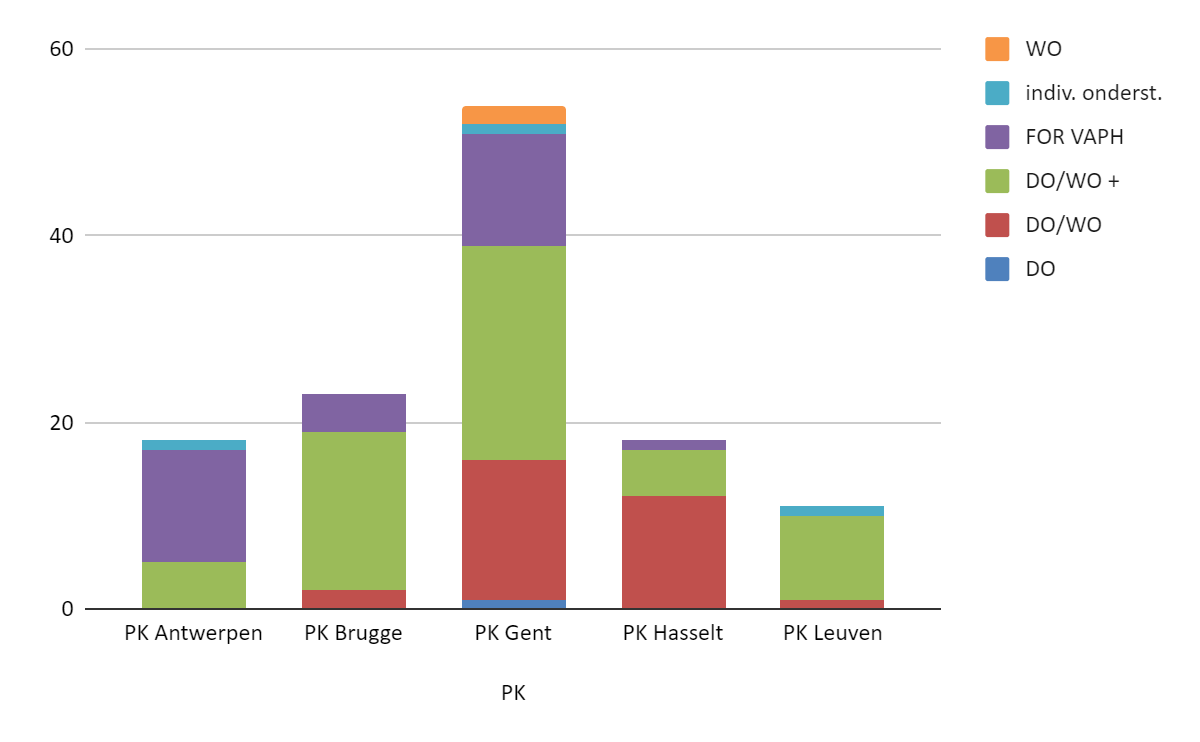 21
GOEDGEKEURDE DOSSIERS (obv beveiligde setting) - SITUATIE 12/06/2020
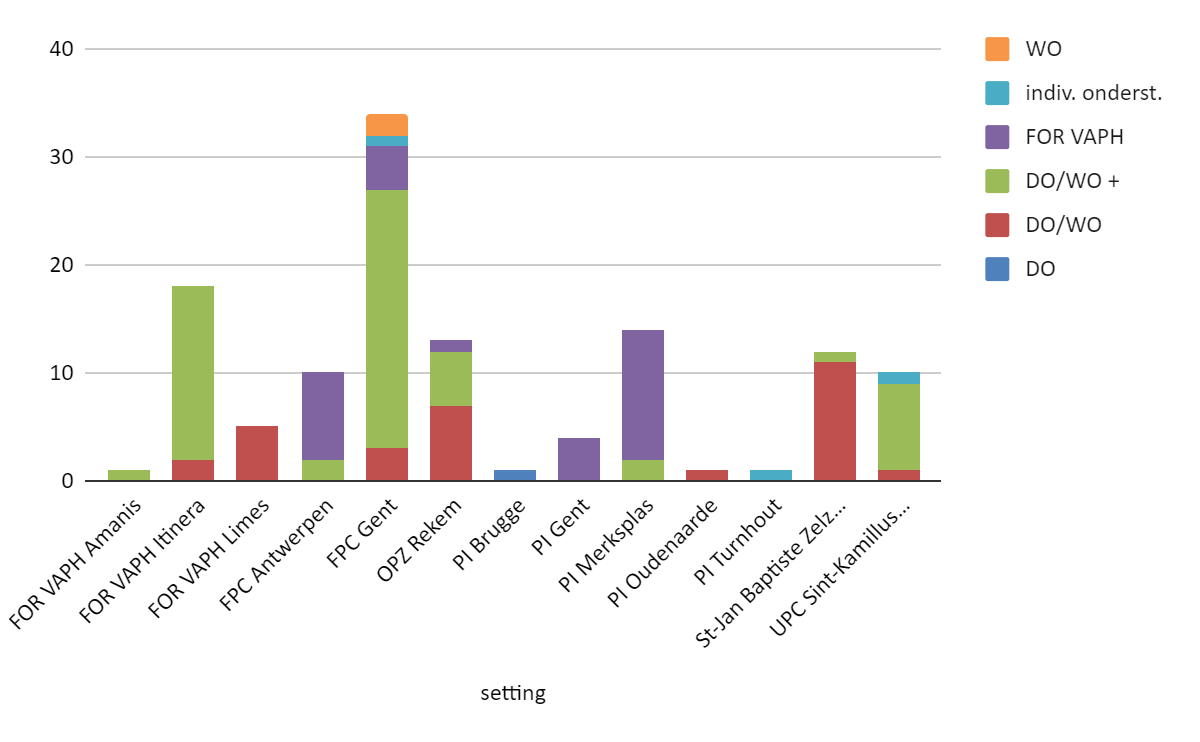 22
DOSSIERS IN AANVRAAG, GEWEIGERD OF STOPGEZET - SITUATIE 12/06/2020
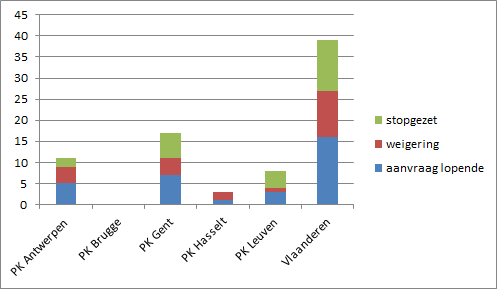 23
GEREGISTREERDE VERGUNDE ZORGAANBIEDERS DIR FIN GEÏNTERNEERDEN - SITUATIE 12/06/2020
24
GEREGISTREERDE ZORGVRAGEN
25
WACHTENDEN PER PRIORITEITENGROEP
We merken dat zorgzones en eerstelijnszones in het gezondheids- en welzijnslandschap aan belang winnen. Omdat nog niet duidelijk is naar welke nieuwe standaarden we evolueren, hebben we gekozen om de best aansluitende geografische omschrijvingen te nemen die ook vergelijkingen met vroeger toelaten. Als u vergelijkt met andere provincies, weet dan dat soms zorgregio’s en soms zorgregieregio’s gebruikt werden.
Voor de provincies Antwerpen, Vlaams-Brabant en Brussel en West-Vlaanderen zijn dat de zorgregio’s.
Voor de provincies Limburg en Oost-vlaanderen zijn dat de zorgregieregio’s.
26
WACHTENDEN PER PRIORITEITENGROEP - PROVINCIE WEST-VLAANDEREN
27
Provincie = domicilie persoon met een handicap; indeling per zorgregio
DATUM EERSTE WACHTENDE PER PRIORITEITENGROEP - ACTUELE TOESTAND
28
TERBESCHIKKINGSTELLINGEN IN 2019
29
TERBESCHIKKINGSTELLINGEN IN 2019
Ondanks de lange wachtlijst worden ook veel terbeschikkingstellingen gedaan.
We hebben de terbeschikkingstellingen in de verschillende toekenningsgroepen afgezet tegenover de situatie op de wachtlijst (prioriteitengroepen 1, 2 en 3 (op datum van 31/12/2019) of  toen (nog) niet geregistreerd op de wachtlijst.
Eerst volgen de tabellen met maatschappelijke noodzaak, PVB na noodsituatie en spoedprocedure.
Daarna volgen de tabellen met de in de loop van 2020 opgeheven 7/7-procedure en de continuering jeugdhulp na MFC en PAB.
Voor de indeling binnen provincies wordt ofwel met zorgregio’s ofwel met zorgregieregio’s gewerkt.
30
TERBESCHIKKINGSTELLINGEN AUTOMATISCHE TOEKENNINGSGROEPEN - VLAANDEREN
31
TERBESCHIKKINGSTELLINGEN AUTOMATISCHE TOEKENNINGSGROEPEN - PROVINCIE WEST-VLAANDEREN
32
TERBESCHIKKINGSTELLINGEN AUTOMATISCHE TOEKENNINGSGROEPEN - ZORGREGIO BRUGGE
33
TERBESCHIKKINGSTELLINGEN AUTOMATISCHE TOEKENNINGSGROEPEN - ZORGREGIO KORTRIJK
34
TERBESCHIKKINGSTELLINGEN AUTOMATISCHE TOEKENNINGSGROEPEN - ZORGREGIO OOSTENDE
35
TERBESCHIKKINGSTELLINGEN AUTOMATISCHE TOEKENNINGSGROEPEN - ZORGREGIO ROESELARE
36
TERBESCHIKKINGSTELLINGEN AUTOMATISCHE TOEKENNINGSGROEPEN - VLAANDEREN
37
TERBESCHIKKINGSTELLINGEN AUTOMATISCHE TOEKENNINGSGROEPEN - PROVINCIE WEST-VLAANDEREN
38
TERBESCHIKKINGSTELLINGEN AUTOMATISCHE TOEKENNINGSGROEPEN - ZORGREGIO BRUGGE
39
TERBESCHIKKINGSTELLINGEN AUTOMATISCHE TOEKENNINGSGROEPEN - ZORGREGIO KORTRIJK
40
TERBESCHIKKINGSTELLINGEN AUTOMATISCHE TOEKENNINGSGROEPEN - ZORGREGIO OOSTENDE
41
TERBESCHIKKINGSTELLINGEN AUTOMATISCHE TOEKENNINGSGROEPEN - ZORGREGIO ROESELARE
42
TERBESCHIKKINGSTELLINGEN PRIORITEITENGROEPEN 1, 2 en 3 - VLAANDEREN
43
TERBESCHIKKINGSTELLINGEN PRIORITEITENGROEPEN 1, 2 en 3 - PROVINCIE WEST-VLAANDEREN PER ZORGREGIO
44
GEBRUIK VAN ONDERSTEUNINGSFUNCTIES DOOR NIEUWE BUDGETHOUDERS
45
GEBRUIK VAN ONDERSTEUNINGSFUNCTIES BIJ VOUCHERS DOOR NIEUWE BUDGETHOUDERS IN 2019  - PROVINCIE WEST-VLAANDEREN PER ZORGREGIO
46
CIJFERS RTH-GEBRUIK
47
CIJFERS RTH-GEBRUIK
De RTH-gebruikers worden ingedeeld in de provincie of de zorg(regie)regio waarin zij gedomicilieerd zijn. Een aanzienlijk aantal  personen (n = 9.143) die buiten Vlaanderen gedomicilieerd zijn of van wie we het domicilie niet (meer) kennen, zijn niet opgenomen in de tabellen.
Bij de tabel met de modules hebben we de RTH-gebruikers ingedeeld in de meest intensieve vorm, waarbij verblijf > dagbesteding > alle vormen van groeps- en individuele begeleiding (met inbegrip van begeleid werk).
In de tabel over het kortverblijf zijn de personen opgenomen die een PVB hebben dat bij transitie ingezet werd voor minder dan 60 nachten verblijf. Deze personen kunnen gebruik maken van kortverblijf (via RTH-middelen) om hun ondersteuning bij te spijkeren met nachten verblijf (en eventueel de bijhorende dagen dagbesteding) tot maximaal 60 nachten verblijf per jaar.
48
AANTAL RTH-GEBRUIKERS IN MODULES - VLAANDEREN (per provincie)
49
RTH-GEBRUIK IN MODULES - PROVINCIE WEST-VLAANDEREN (per zorgregio)
50
AANTAL PERSONEN DIE GEBRUIK MAKEN VAN KORTVERBLIJF - VLAANDEREN
51
AANTAL PERSONEN DIE GEBRUIK MAKEN VAN KORTVERBLIJF - PROVINCIE WEST-VLAANDEREN (per zorgregio)
52
LEEFTIJDSVERDELING VAN RTH-GEBRUIKERS - VLAANDEREN (1)
53
LEEFTIJDSVERDELING VAN RTH-GEBRUIKERS - VLAANDEREN (2)
54
AANTAL PUNTEN PER RTH-MODULE - PROVINCIE WEST-VLAANDEREN (per zorgregio)
55
BLIJF OP DE HOOGTE
56
BLIJF OP DE HOOGTE - AFSTEMMINGSOVERLEG EN PRESENTATIES
Wie graag geattendeerd wordt op afstemmingsoverleg of de publicatie van de presentaties, kan dit melden bij afstemming@vaph.be.
Vergeet ook niet aan afstemming@vaph.be te melden wanneer uw mailadres wijzigt.
Wie deze mails liever niet meer ontvangt, kan zich eveneens via afstemming@vaph.be uitschrijven.
57
BLIJF OP DE HOOGTE
Website: wegwijsinformatie, documenten en formulieren, veelgestelde vragen …
www.vaph.be
Maandelijkse digitale VAPH-nieuwsbrief: updates over de VAPH-dienstverlening
www.vaph.be/actueel/nieuwsbrief
Driemaandelijks tijdschrift Sterk: sterke verhalen van mensen met een handicap
www.vaph.be/actueel/magazines
58
PROVINCIALE ZITDAGEN OP AFSPRAAK DOOR VAPH-TEAM BUDGETBESTEDING
Initiatief van zitdagen VAPH (team budgetbesteding)
Voor wie: budgethouders met vragen over de besteding van een PVB
Bent u houder van een persoonlijke-assistentiebudget (PAB) of persoonsvolgend budget (PVB) en hebt u vragen over de besteding ervan? Dan kunt u vanaf februari 2020 na afspraak terecht op zitdagen bij het VAPH. Dossierbeheerders van het team Budgetbesteding beantwoorden er al uw vragen over de besteding van uw budget.
https://www.vaph.be/nieuws/vragen-over-de-besteding-van-uw-budget-maak-een-afspraak-bij-het-vaph
59
CONTACTEER ONS: COÖRDINATOREN REGIONALE WERKING
Antwerpen: Janick Appelmans			Vlaams-Brabant en Brussel: Liesbet Maesjanick.appelmans@vaph.be				liesbet.maes@vaph.be02 249 31 07							02 249 32 59
Limburg: Evi Vangeneugden				West-Vlaanderen: Catherine T’Joensevi.vangeneugden@vaph.be				catherine.tjoens@vaph.be02 249 33 93							02 249 33 36
Oost-Vlaanderen: Micheline De Gussemmicheline.degussem@vaph.be02 249 31 65
60
CONTACTEER ONS
VAPHZenithgebouwKoning Albert II-laan 371030 BRUSSEL
www.vaph.be/contacteer-ons02 249 30 00
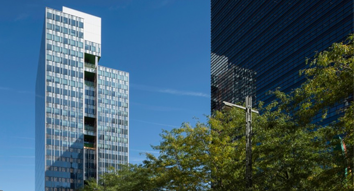 61